Cosc 5/4730
Firebase ML and ML-kit
Firebase Components
Machine Learning 
"use machine learning to solve problems."  
https://firebase.google.com/docs/ml 
This would use the cloud-based systems instead of just the device CPU.
Use your own TensorFlow Lite models for on-device inference. Just deploy your model to Firebase.  It will dynamically serve the latest version of the model to your users, allowing you to regularly update them without having to push a new version of your app to users.
Can use remote config and A/B testing as well.
Firebase ML comes with a set of ready-to-use APIs for common mobile use cases: recognizing text, labeling images, and identifying landmarks.
ML Kit
ML Kit: Ready-to-use on-device models
On June 3, 2020, we started offering ML Kit's on-device APIs through a new standalone SDK. It then depreciated all the models provided in ML kit (former Vision API) in the Cloud APIs.
Google Cloud APIs, AutoML Vision Edge, and custom model deployment will continue to be available through Firebase Machine Learning.
has APIs for many use cases: (replaces Cloud Vision APIs in firebase)
Text recognition V2,  Image labeling,  Object detection and tracking, Face detection and contour tracing, Barcode scanning, Entity Extraction, Digital Ink recognition 
Language identification, Translation (language), Smart Reply
Beta: pose detection, Face Mesh detection, Selfie Segmentation, Subject segmentation, Document Scanner
not Firebase.
ML Kit
bundled vs thin version
In the original Vision APIs, there were thin version that required the phone to download parts to the phone.  the first time your app had to wait normally about 30 seconds. 
Most of these you can choose to bundle in your app (at most 16Mbs) or use the thin version.
Text Recognition can't be bundled and Object Detection and tracking doesn't have thin version.
example barcode scanning implementations 
thin:  implementation 'com.google.android.gms:play-services-mlkit-barcode-scanning:17.0.3'
bundle: implementation 'com.google.mlkit:barcode-scanning:18.1.0 '  // about 2.2 MB.
A note.
Most of these are pretty simple to explain
but because of the camera parts are such a mess, they turn out to look very complex.
camera, camera2,  and/or camerax
plus, which format, bitmap, bytebuffer/byteArray, 
or a just file URI.

Google's example code, doesn't help in the confusion, since they provide a huge over all example with inheritance classes, instead each piece, say the barcode scanner example.
BARcode scanner
Barcode Scanning
In the manifest.xml file  include the following meta-data
<meta-data
       android:name="com.google.mlkit.vision.DEPENDENCIES"
         android:value="barcode" />
Note, if you need barcode and face, then "barcode,face"
Configure the barcode Scanner
BarcodeScannerOptions options =
        new BarcodeScannerOptions.Builder()
        .setBarcodeFormats(
                Barcode.FORMAT_QR_CODE,
                Barcode.FORMAT_AZTEC)
        .build();
the following are supported 
Code 128 (FORMAT_CODE_128),     Code 39 (FORMAT_CODE_39),    Code 93 (FORMAT_CODE_93),    Codabar (FORMAT_CODABAR),  EAN-13 (FORMAT_EAN_13),    EAN-8 (FORMAT_EAN_8),    ITF (FORMAT_ITF),    UPC-A (FORMAT_UPC_A),    UPC-E (FORMAT_UPC_E),    QR Code (FORMAT_QR_CODE),    PDF417 (FORMAT_PDF417) only in bundled version,    Aztec (FORMAT_AZTEC),    Data Matrix (FORMAT_DATA_MATRIX)
We need an Image.
There is where things get complex
via the camera (media.Image) so get an image from there and it's rotation
via a file:
InputImage image;
try {
    image = InputImage.fromFilePath(context, uri);
} catch (IOException e) {    e.printStackTrace();  }
via a ByteBuffer or ByteArray
via a bitmap : 
InputImage image = InputImage.fromBitmap(bitmap, rotationDegree);
The scanner
get the scanner
BarcodeScanner scanner = BarcodeScanning.getClient();  //all possible formats
Or, to specify the formats to recognize:  from 2 slides back.
 BarcodeScanner scanner = BarcodeScanning.getClient(options);
process the image
We use the scanner to create a Task to get a "result", ie process that image
Task<List<Barcode>> result = scanner.process(image)
        .addOnSuccessListener(new OnSuccessListener<List<Barcode>>() {
            @Override
            public void onSuccess(List<Barcode> barcodes) {
                // Task completed successfully
                // code for here is on the next slide
            }
        })
        .addOnFailureListener(new OnFailureListener() {
            @Override
            public void onFailure(@NonNull Exception e) {
                // Task failed with an exception   image was not processed.
            }
        });
Reading the barcodes.
We get a list of barcodes found or an empty list
for (Barcode barcode: barcodes) {  //to loop through them all.
If we want to draw on the screen, gives cooridantes
Rect bounds =barcode.getBoundBox()
If you want types and info
int valueType = barcode.getValueType();
barcode.TYPE_WFI   
barcode.getWifi().getSsid() and bardcode.getWifi().getPassword()
barcode.Type_URL:
bardcode.getUrl().getUrl()  and barcode.getUrl().getTitle()
the API lists the complete list,
Face Detection
Face Detection
In the manifest.xml file  include the following meta-data
<meta-data
       android:name="com.google.mlkit.vision.DEPENDENCIES"
         android:value="face" />
Note, if you need barcode and face, then "barcode,face"
Face Detection
similar to old vision.
first setup the options (the default nothing, so you to have options)
// High-accuracy landmark detection and face classification
FaceDetectorOptions highAccuracyOpts =
        new FaceDetectorOptions.Builder()
                .setPerformanceMode(FaceDetectorOptions.PERFORMANCE_MODE_ACCURATE)  //MODE_FAST
                .setLandmarkMode(FaceDetectorOptions.LANDMARK_MODE_ALL) //eyes, ears, nose, cheeks, mouth, etc.
                .setClassificationMode(FaceDetectorOptions.CLASSIFICATION_MODE_ALL)  //smiling and eyes open
                .build();

Real-time contour detection (not can't do landmark with contour)
FaceDetectorOptions realTimeOpts =
        new FaceDetectorOptions.Builder()
                .setContourMode(FaceDetectorOptions.CONTOUR_MODE_ALL)
                .build();
We need an Image.
There is where things get complex
via the camera (media.Image) so get an image from there and it's rotation
via a file:
InputImage image;
try {
    image = InputImage.fromFilePath(context, uri);
} catch (IOException e) {    e.printStackTrace();  }
via a ByteBuffer or ByteArray
via a bitmap : 
InputImage image = InputImage.fromBitmap(bitmap, rotationDegree);
detector
get the detector
FaceDetector detector = FaceDetection.getClient(options);
get the image processed
Task<List<Face>> result =
        detector.process(image)
                .addOnSuccessListener(
                        new OnSuccessListener<List<Face>>() {
                            @Override
                            public void onSuccess(List<Face> faces) {
                                // Task completed successfully   }    })
                .addOnFailureListener(
                        new OnFailureListener() {
                            @Override
                            public void onFailure(@NonNull Exception e) {
                                // Task failed with an exception  }    });
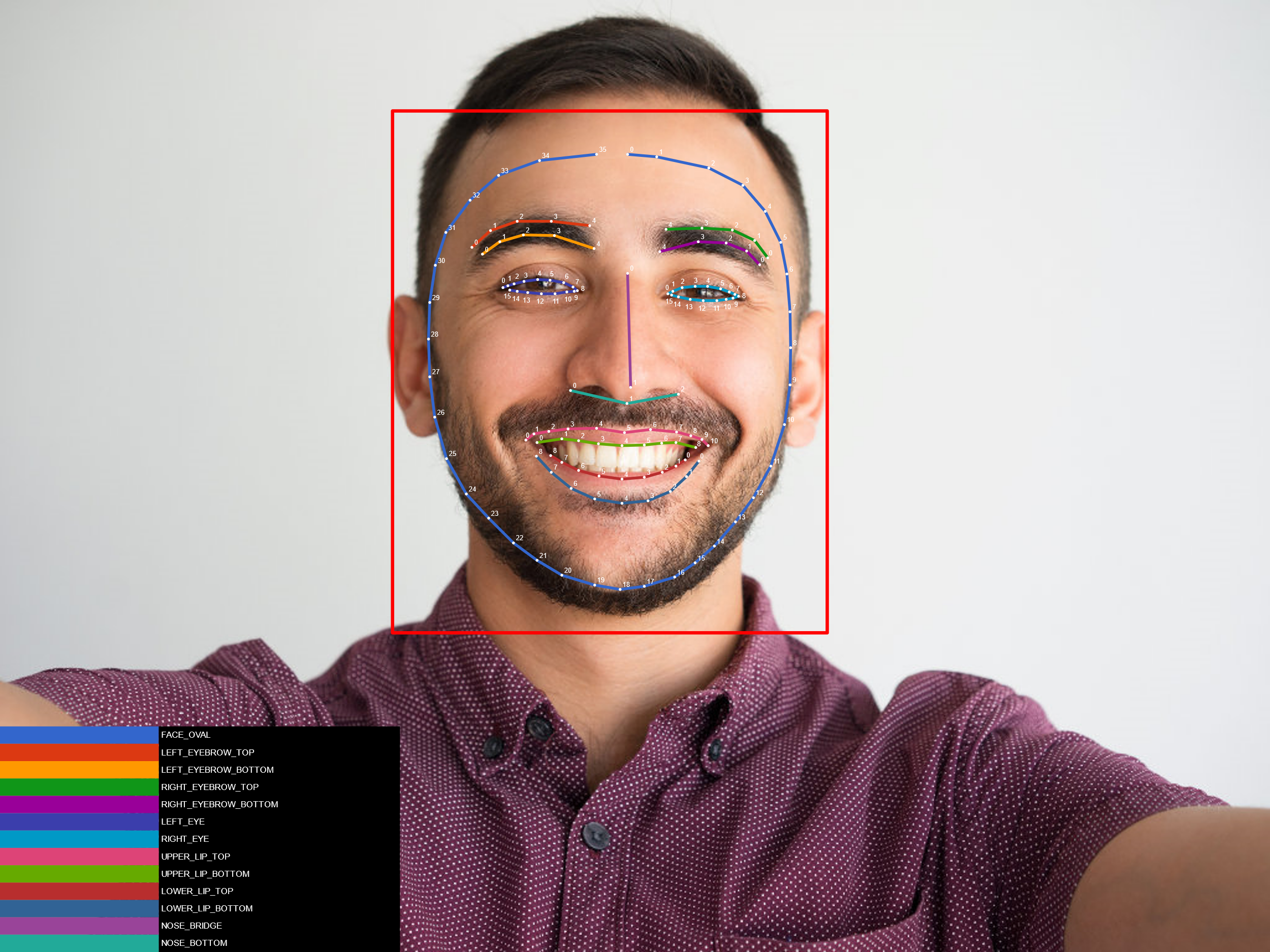 face information
basic info:
Rect bounds = face.getBoundingBox();
float rotY = face.getHeadEulerAngleY();  // Head is rotated to the right rotY degrees
float rotZ = face.getHeadEulerAngleZ();  // Head is tilted sideways rotZ degrees
landmark:
mouth, ears, eyes, cheeks, and nose available
 FaceLandmark leftEar = face.getLandmark(FaceLandmark.LEFT_EAR);    if (leftEar != null) {
        PointF leftEarPos = leftEar.getPosition();
}
classification:
getSmileProbability()  (maybe null), if above 75% smiling.
getRightEyeOpenProbablitity (maybe null)
getLeftEyeOpenProbablitity (maybe null)
if contour detection was enabled:
both eyes, cheeks, nose, etc.
List<PointF> leftEyeContour =        face.getContour(FaceContour.LEFT_EYE).getPoints();
List<PointF> upperLipBottomContour = face.getContour(FaceContour.UPPER_LIP_BOTTOM).getPoints();

if face tracking is enabled, you can get the face id.
face.getTrackingId(), again maybe null.
Face mesh detection
Face mesh detection
similar to face recognition, but also very different.  It returns the following information:
The bounding box is a rectangular area for a detected face.
Face mesh info is a group of 468 3D points and edges that can be used to draw the geometry mesh for a detected face.
Also returns triangle info, each connecting 3 points together.
Face Mesh detector
setup the options, default returns all or BOUNDING_BOX_ONLY.
and create the dectector
FaceMeshDetectorOptions.Builder optionsBuilder = new FaceMeshDetectorOptions.Builder();detector = FaceMeshDetection.getClient(optionsBuilder.build());
Call the detector.
call the detector
it returns back a list of faceMesh objects

you can then draw or do whatever is needed with the data.
Task<List<FaceMesh>> result = detector.process(image)            .addOnSuccessListener(new OnSuccessListener<List<FaceMesh>>() {                @Override                public void onSuccess(List<FaceMesh> faceMeshs) {                    if (faceMeshs == null) { return; }                    for (FaceMesh faceMesh : faceMeshs) {                        Rect bounds = faceMesh.getBoundingBox();                        List<Triangle<FaceMeshPoint>> triangles = faceMesh.getAllTriangles();                        for (Triangle<FaceMeshPoint> triangle : triangles) {                            // 3 Points connecting to each other and representing a triangle area.                            List<FaceMeshPoint> faceMeshPoints = triangle.getAllPoints();                        }} } } );
image labeling
Image Labeling
<meta-data
          android:name="com.google.mlkit.vision.DEPENDENCIES"
          android:value="ica" />


Get an image like shown before.
Image Labeling (2)
get a labeler
ImageLabeler labeler = ImageLabeling.getClient(ImageLabelerOptions.DEFAULT_OPTIONS);
and process it.
labeler.process(image)
        .addOnSuccessListener(new OnSuccessListener<List<ImageLabel>>() {
            @Override
            public void onSuccess(List<ImageLabel> labels) {
                // Task completed successfully }   })
        .addOnFailureListener(new OnFailureListener() {
            @Override
            public void onFailure(@NonNull Exception e) {
                // Task failed with an exception  }     });
Image Labeling (3)
get the information,  the base model support 400+ different labels
for (ImageLabel label : labels) {
    String text = label.getText();
    float confidence = label.getConfidence();
    int index = label.getIndex();
}
There is a custom model version as well.
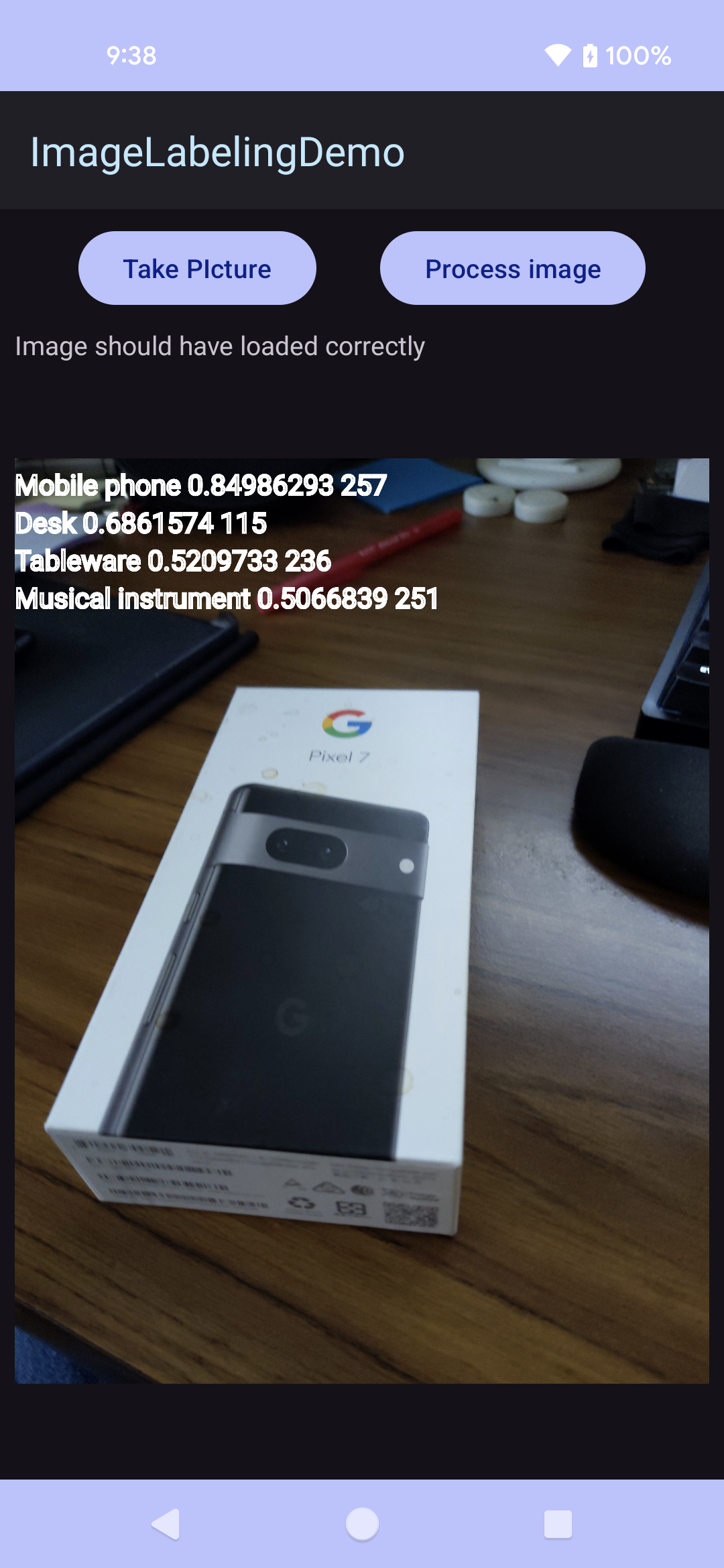 pose detection
Pose Detection (beta)
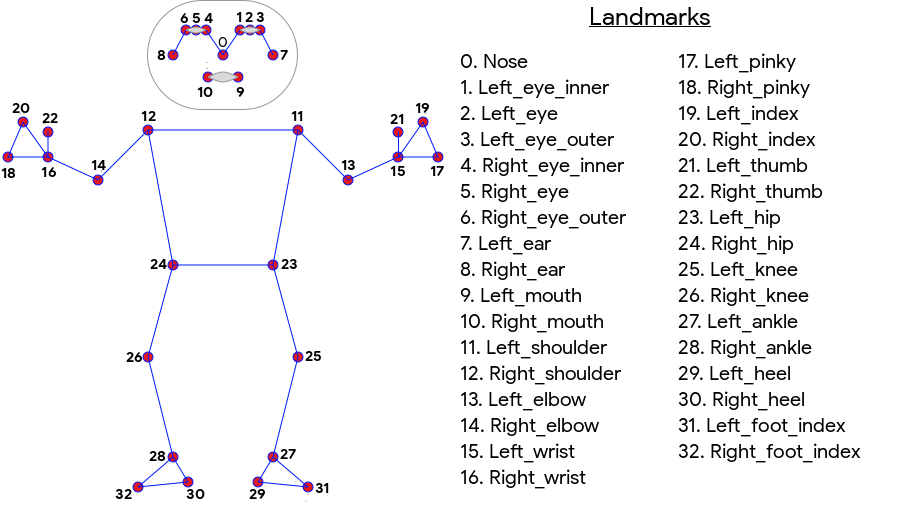 Pose Detection (beta) 2
setup the processor for STREAM_MODE or SINGLE_IMAGE_MODE
AccuratePoseDetectorOptions options =   new AccuratePoseDetectorOptions.Builder()
.setDetectorMode(AccuratePoseDetectorOptions.SINGLE_IMAGE_MODE).build();

PoseDetector poseDetector = PoseDetection.getClient(options);
Pose Detection (beta) 3
Provide the image like before.  make if you configured stream, it's via the camera.  Also the image must be at least 480x360.
and get a result.
Task<Pose> result =
        poseDetector.process(image)
                .addOnSuccessListener(
                        new OnSuccessListener<Pose>() {
                            @Override
                            public void onSuccess(Pose pose) {
                                // Task completed successfully  }          })
                .addOnFailureListener(
                        new OnFailureListener() {
                            @Override
                            public void onFailure(@NonNull Exception e) {
                                // Task failed with an exception  }                });
Pose Detection (beta) 4
on success you can get the landmarks.
Get all PoseLandmarks. If no person was detected, the list will be empty
List<PoseLandmark> allPoseLandmarks = pose.getAllPoseLandmarks();
 Or get specific PoseLandmarks individually. These will all be null if no person was detected
PoseLandmark leftShoulder = pose.getPoseLandmark(PoseLandmark.LEFT_SHOULDER);
PoseLandmark rightShoulder = pose.getPoseLandmark(PoseLandmark.RIGHT_SHOULDER);
… see slides before.
Object detection and tracking
Object Detection and Tracking
as with the others, setup options, get an image, use the task to get a result, on success process the info.
DetectedObject
bounding box and a tracking ID  (ie for track that object)
labels description, confidence, and index (predefined category)
text recognition v2
ML Text Recognition v2
With Firebase ML's text recognition API, you can recognize text in 100+ different languages and scripts. (both Android and iOS)
With this Cloud-based API, you can automate tedious data entry and extract text from pictures of documents, which you can use to increase accessibility or translate documents.
https://firebase.google.com/docs/ml/recognize-text 



on-device text recognition is in the ML Kit.
Text Recognition
add to manifest.xml
 <meta-data
      android:name="com.google.mlkit.vision.DEPENDENCIES"
      android:value="ocr" />
Get an image like others.
get the textRecognizer
TextRecognizer recognizer = TextRecognition.getClient();
and call the recognizer
Task<Text> result =
        recognizer.process(image)
                .addOnSuccessListener(new OnSuccessListener<Text>() {
	 @Override
                    public void onSuccess(Text visionText) {
visual example.
Text Recognition (2)
a Text object is passed to the success listener. A Text object contains the full text recognized in the image and zero or more TextBlock objects.
Each TextBlock represents a rectangular block of text, which contains zero or more Line objects. Each Line object contains zero or more Element objects, which represent words and word-like entities such as dates and numbers.
for (Text.TextBlock block : visionText.getTextBlocks()) {
   String blockText = block.getText();  //all the text of this block
   for (Text.Line line : block.getLines() ) {
        String lineText = line.getText(); //all the text of this line
       for (Text.Element element element : line.getElements()) {
            String elementText = element.getText();  // the word of the element.
For each TextBlock, Line, and Element object, you can get the text recognized in the region and the bounding coordinates of the region.
example: Rect elementFrame = element.getBoundingBox();
digital ink recognition
Digital Ink Recognition.
Converts handwritten text to sequences of unicode characters.
Recognition is performed without any network connection.
Supports 300+ languages and 25+ writing systems including all major Latin languages, as well as Chinese, Japanese, Korean, Arabic, and Cyrillic. See the complete list of supported languages.
Recognizes emojis and basic shapes.
Shapes symbol recognition model. 
Recognizes basic shapes and returns the strings "RECTANGLE", "TRIANGLE", "ARROW", "ELLIPSE".
Digital Ink Recognition (2)
This uses the touchevent (and maybe canvas so the user can see what they are drawing), instead of an image.
create an Ink.Stroke object.  very similar to a path object.
You can include timing for better accuracy.
Digital Ink Recognition (3)
via the touchevent.
 float x = event.getX();
  float y = event.getY();
  long t = System.currentTimeMillis();
 int action = event.getActionMasked();
  switch (action) {
    case MotionEvent.ACTION_DOWN:
      strokeBuilder = Ink.Stroke.builder();
      strokeBuilder.addPoint(Ink.Point.create(x, y, t));
      break;
    case MotionEvent.ACTION_MOVE:
      strokeBuilder.addPoint(Ink.Point.create(x, y, t));
      break;
    case MotionEvent.ACTION_UP:
      strokeBuilder.addPoint(Ink.Point.create(x, y, t));
      inkBuilder.addStroke(strokeBuilder.build());
      strokeBuilder = null;
      break;
  }
Once you have a sample complete
get an ink object to send to recognizer
Ink ink = inkBuilder.build();
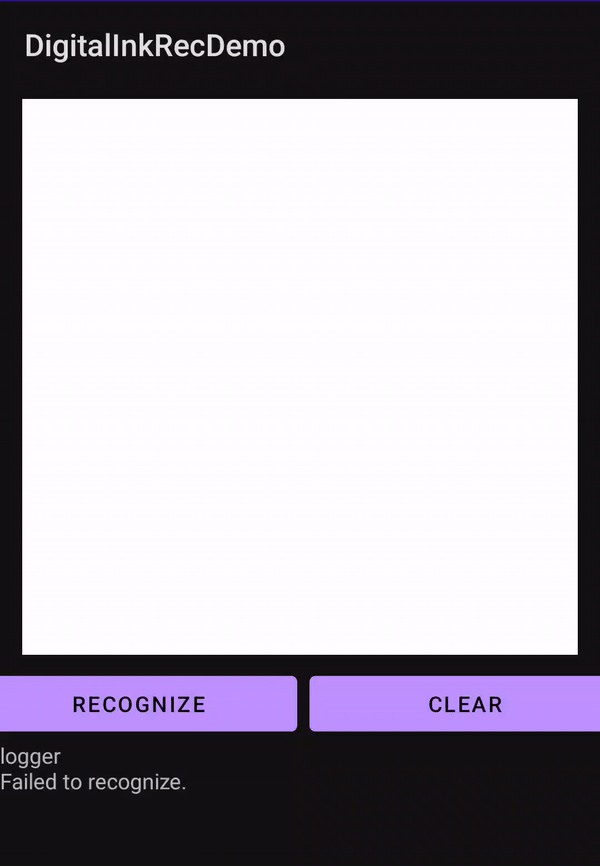 Digital Ink Recognition (4)
get the recognizer
Specify the recognition model for a language
DigitalInkRecognitionModelIdentifier modelIdentifier;
try {
  modelIdentifier =    DigitalInkRecognitionModelIdentifier.fromLanguageTag("en-US");
} catch (MlKitException e) {  // language tag failed to parse, handle error.  }
if (modelIdentifier == null) {
  // no model was found, handle error.
}
DigitalInkRecognitionModel model = DigitalInkRecognitionModel.builder(modelIdentifier).build()
    .setModelIdentifier(modelIdentifier)
    .build();
Get a recognizer for the language
DigitalInkRecognizer recognizer = DigitalInkRecognition.getClient( DigitalInkRecognizerOptions.builder(model) ).build();
finally get results
recognizer.recognize(ink)
    .addOnSuccessListener
Self segmentation
Segmenter
create a segmentater with the correct options
STREAM_MODE or SINGLE_IMAGE_MODE
SelfieSegmenterOptions options =new SelfieSegmenterOptions.Builder().        .setDetectorMode(SelfieSegmenterOptions.SINGLE_IMAGE_MODE)          .build();segmenter = Segmentation.getClient(options);
Segmenter (2)
call the task and get the mask result back.
By default, the mask will be the same size as the input image. Each pixel of the mask is assigned a float number that has a range between [0.0, 1.0]. The closer the number is to 1.0, the higher the confidence that the pixel represents a person, and vice versa.
Task<SegmentationMask> result = segmenter.process(image)    .addOnSuccessListener(new OnSuccessListener<SegmentationMask>() {        @Override        public void onSuccess(SegmentationMask result) {            // Task completed successfully            if (result == null) {                binding.logger.setText("No Subject found.");                return;            }            ByteBuffer mask = result.getBuffer();            //do something witt the image.        }    })
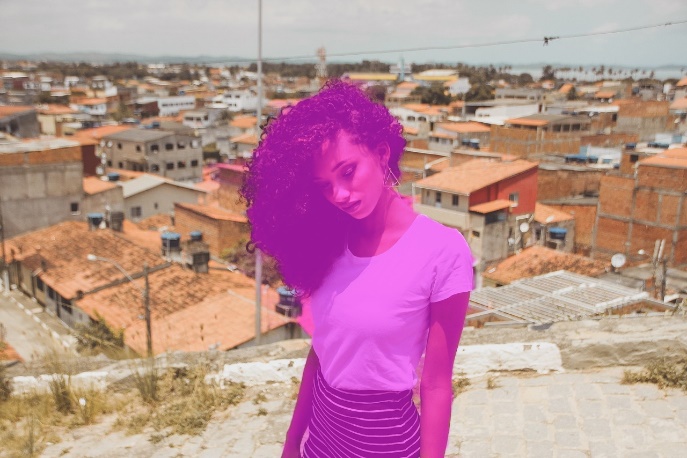 subject segmentation
Subject Segmentation
similar to selfie segmentation, but now it could be people, pets, or prominent objects.
Can provide back either a mask or the bitmap of each subject it finds in the picture.
SubjectSegmenterOptions options = new SubjectSegmenterOptions.Builder()    .enableMultipleSubjects(        new SubjectSegmenterOptions.SubjectResultOptions.Builder()            .enableConfidenceMask()            .build())    .build();

OR

SubjectSegmenterOptions options = new SubjectSegmenterOptions.Builder()    .enableMultipleSubjects(        new SubjectSegmenterOptions.SubjectResultOptions.Builder()            .enableSubjectBitmap()            .build())    .build();


segmenter = SubjectSegmentation.getClient(options);
Subject Segmentation
Task<SubjectSegmentationResult> result = segmenter.process(image)    .addOnSuccessListener(new OnSuccessListener<SubjectSegmentationResult>() {        @Override        public void onSuccess(SubjectSegmentationResult result) {            // Task completed successfully            if (result == null) {                return;            }  //no subjects            //to get the list of all the subjects.            subjects = result.getSubjects();            for (int k = 0; k < subjects.size(); k++) {                 Subject subject = subjects.get(k);
                 FloatBuffer mask = subject.getConfidenceMask();
                 //do something, like draw on the picture.
            }

         //to get the list of all the subject bitmaps            List<Bitmap> bitmaps = new ArrayList<Bitmap>();            for (Subject subject : subjects) {                bitmaps.add(subject.getBitmap());            }
} });
use the segmenter to get the mask (or bitmaps) for each subject it finds

then do something with them.
Subject Segmentation (3)
The result, in my demo is one that color each other object a different color.
document scanner
Document Scanner
Digitize physical documents from pictures. 
This is not text recognition.  It's about getting "clean" documents.
allows you to use a phone to scan documents, as images and/or pdf, including a page count.

the ML allows you scan in documents then preform edge detection for optimal crop results, rotation, and editing functions to remove shadows, stains, and other filter to get clean digital images.
No camera permissions needs.
Document scanner code
The code is actually very simple
create the options
max pages, 
editing, 
basic mode (just crop)
filter 
FULL with adds in ML
call a start an intent for result
this where most of the user work happens
read in the jpg images or pdf documents in the app.
GmsDocumentScannerOptions options = new GmsDocumentScannerOptions.Builder()    .setGalleryImportAllowed(false)    .setPageLimit(1)  //just one page for this example.    .setResultFormats(GmsDocumentScannerOptions.RESULT_FORMAT_JPEG, GmsDocumentScannerOptions.RESULT_FORMAT_PDF)    //use ml to clean up the document even removing stains and fingers    .setScannerMode(GmsDocumentScannerOptions.SCANNER_MODE_FULL)    .build();
scanner.getStartScanIntent(this)    .addOnSuccessListener(intentSender ->        scannerLauncher.launch(new IntentSenderRequest.Builder(intentSender).build()))
Document scanner code
public void onActivityResult(ActivityResult activityResult) {    if (activityResult.getResultCode() == RESULT_OK) {        GmsDocumentScanningResult documentScanningResult = GmsDocumentScanningResult.fromActivityResultIntent(activityResult.getData());        for (GmsDocumentScanningResult.Page page : documentScanningResult.getPages()) {            Uri imageUri = page.getImageUri();            binding.imageView.setImageURI(imageUri);        }
natural language
Natural Language
The natural language parts of the ML kit
identity language
you can determine the language of a string of text.  can identify over one hundred different languages
translate text
you can dynamically translate text between more than 50 languages.
 On-device translation is intended for casual and simple translations. If you require higher fidelity, try the Cloud Translation API.
smart replies
can automatically generate relevant replies to messages. 
entity extraction (beta)
Entity extraction improves the user experience inside your app by understanding text and allowing you to add helpful shortcuts based on context.
Identity Language
Note, how you get the text is no part of identity language.  So via the camera in text recognition or the user typed it in.
we get the identifier and send it the text.
LanguageIdentifier languageIdentifier =
        LanguageIdentification.getClient();  //default confidence is 0.5
to change the confidence
LanguageIdentifier languageIdentifier = LanguageIdentification.getClient(
        new LanguageIdentificationOptions.Builder()
                .setConfidenceThreshold(0.34f)
                .build());
Identity Language (2)
call the identifier
languageIdentifier.identifyLanguage(text)
        .addOnSuccessListener(
                new OnSuccessListener<String>() {
                    @Override
                    public void onSuccess(@Nullable String languageCode) {
                        if (languageCode.equals("und")) {
                            Log.i(TAG, "Can't identify language.");
                        } else {
                            Log.i(TAG, "Language: " + languageCode);  //If the call succeeds, a BCP-47 language code is passed to the success listener, 
                        }                                                                                 //https://tools.ietf.org/rfc/bcp/bcp47.txt 
                    }
                })
        .addOnFailureListener(
                new OnFailureListener() {
                    @Override
                    public void onFailure(@NonNull Exception e) {
                        // Model couldn’t be loaded or other internal error. }       });
Identity Language (3)
for a list of possible languages and confidences
LanguageIdentifier languageIdentifier =
        LanguageIdentification.getClient();
languageIdentifier.identifyPossibleLanguages(text)
        .addOnSuccessListener(new OnSuccessListener<List<IdentifiedLanguage>>() {
            @Override
            public void onSuccess(List<IdentifiedLanguage> identifiedLanguages) {
                for (IdentifiedLanguage identifiedLanguage : identifiedLanguages) {
                    String language = identifiedLanguage.getLanguageTag();
                    float confidence = identifiedLanguage.getConfidence();
                    Log.i(TAG, language + " (" + confidence + ")");
                }
            }
        })
        .addOnFailureListener(
                new OnFailureListener() {
                    @Override
                    public void onFailure(@NonNull Exception e) {
                        // Model couldn’t be loaded or other internal error. }  });
Translate Text
Please note, there are lots of restrictions and attributions to using the translate.
https://developers.google.com/ml-kit/language/translation/translation-terms 
supported languages
https://developers.google.com/ml-kit/language/translation/translation-language-support
Translate Text (2)
set the translate options.  source and target language. 
English to German
 TranslatorOptions options =
            new TranslatorOptions.Builder()
                .setSourceLanguage(TranslateLanguage.ENGLISH)
                .setTargetLanguage(TranslateLanguage.GERMAN)
                .build();
and get a translator
 translator = Translation.getClient(options);
download models as needed.
You will need to download the models, before you translate and remember this is a background task.
each of which maybe 20MBs and you should only do this via wifi unless you have permission from the user.
 DownloadConditions conditions = new DownloadConditions.Builder()
     .requireWifi().build();
translator.downloadModelIfNeeded(conditions)
     .addOnSuccessListener(new OnSuccessListener() {
                @Override
                public void onSuccess(Object o) {
                    //successfully downloaded.  now you can translate.
       }   })
     .addOnFailureListener(new OnFailureListener() {
                @Override
                public void onFailure(@NonNull Exception e) { //failed to download model   }  });
Translate
to translate
 translator.translate(text)
            .addOnSuccessListener(
                new OnSuccessListener<String>() {
                    @Override
                    public void onSuccess(String s) {
                             // s is the translated text.
                    }  })
            .addOnFailureListener(
                new OnFailureListener() {
                    @Override
                    public void onFailure(@NonNull Exception e) {
		//failed to translate.
                    }  });
Smart Replies
You create a conversation object.
it contents the local user messages and the remote user(s) messages
contents timestep, userid (for multiple remote users), and message
Note the remote user must be the last entry.
You then pass that object to a suggestedRelies task.
if the task is successful, it will return a set of suggestions.
you can then display the suggestions to the user.
Entity Extraction (beta)
When you are displaying information to a user, you can use the entity extractor to add more context, very beta still.
add the text into an entity object and then run the extractor.
It will return "entities" objects with information about them.
In this example, an address information
others are flight, phone, money,
url, email, date/time , etc
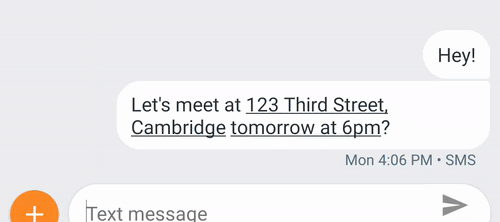 References
https://console.firebase.google.com/ 
https://firebase.google.com/docs/ml 
Machine Learning codelab: https://firebase.google.com/docs/ml/codelabs 
For flutter: 
FlutterFire: https://github.com/FirebaseExtended/flutterfire/tree/master/packages/firebase_ml_vision 
https://developers.google.com/ml-kit  (it has all the links to the different projects)
https://developers.google.com/ml-kit/vision/barcode-scanning
https://developers.google.com/ml-kit/vision/face-detection
https://developers.google.com/ml-kit/vision/digital-ink-recognition
https://developers.google.com/ml-kit/vision/object-detection
https://developers.google.com/ml-kit/vision/pose-detection
Q
A
&